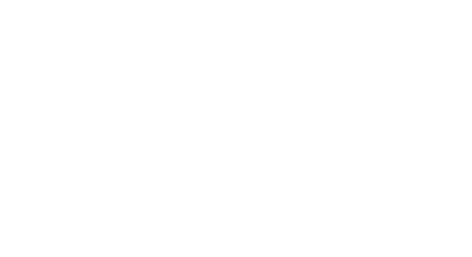 Mentorgedeelte informatieavond 2 havo 31 augustus 2022
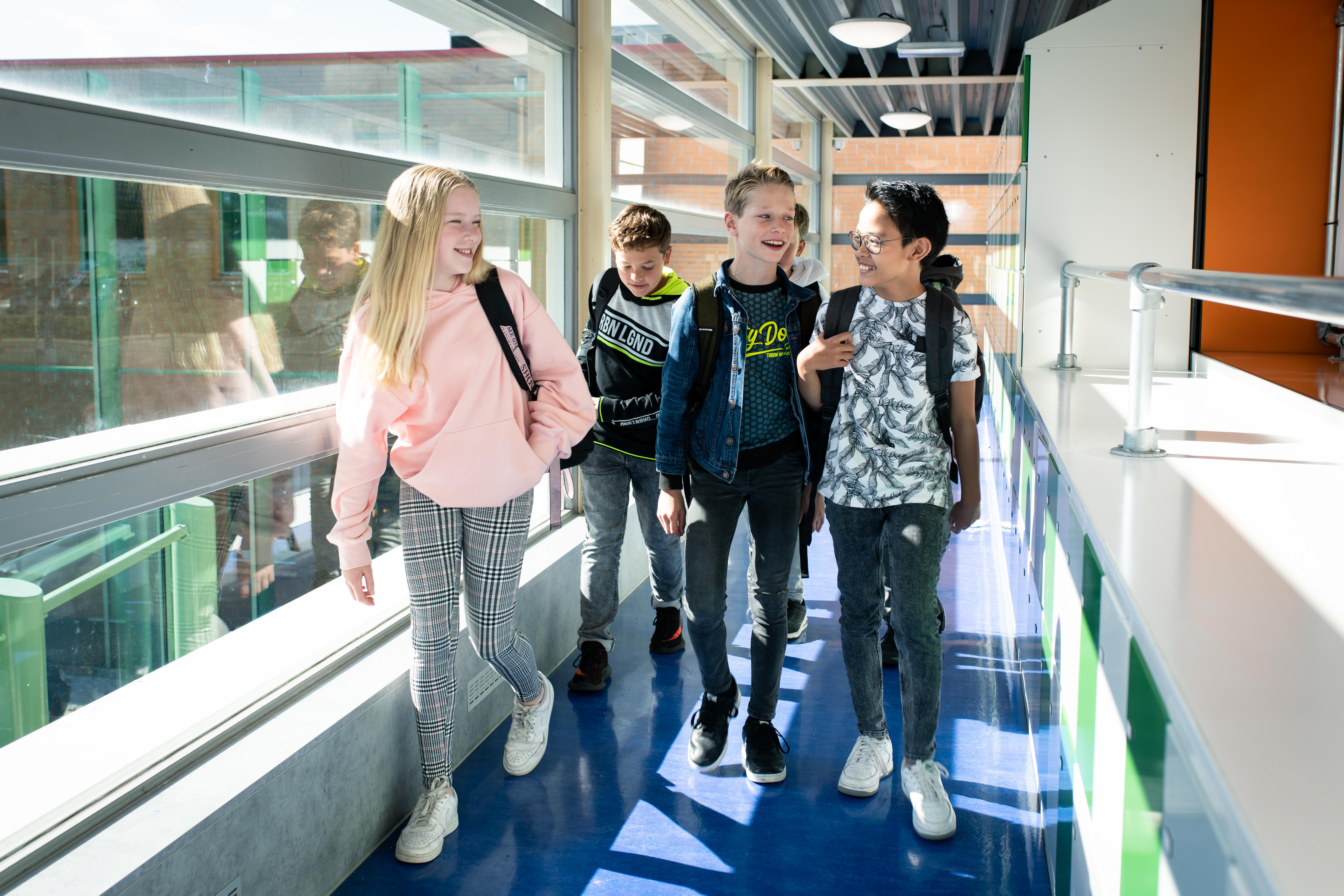 Het begint bij jou!
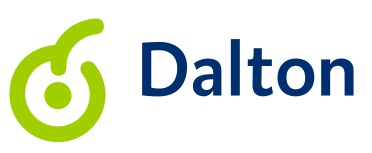 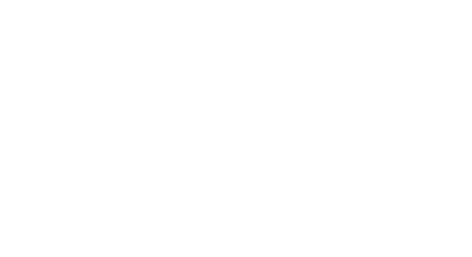 Voorstellen mentor



Klas 2HA, 2HB, 2HC

Drie klassen van 29, 29 en 30 leerlingen

Vak

Mentorles

Eerste aanspreekpunt leerling en ouders!!
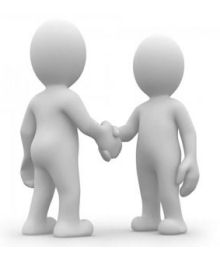 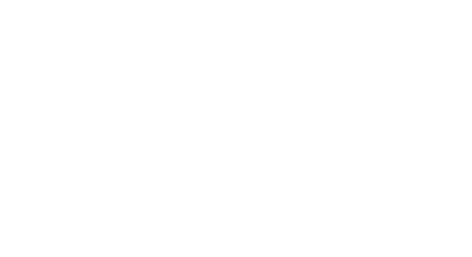 Daltonkernwaarden
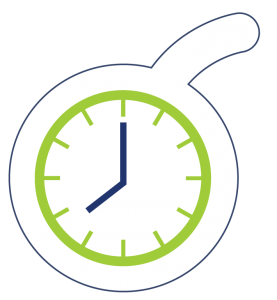 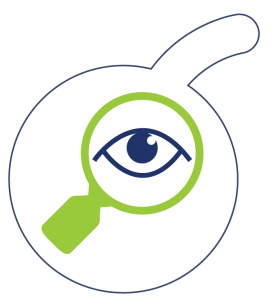 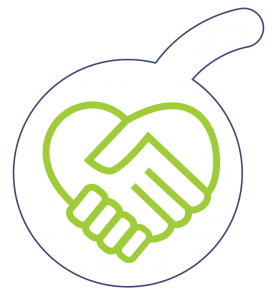 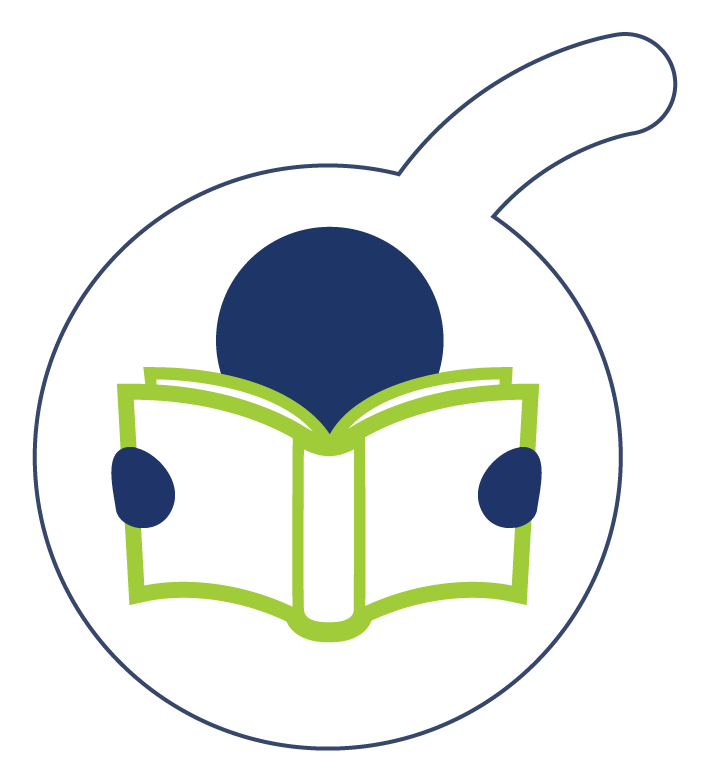 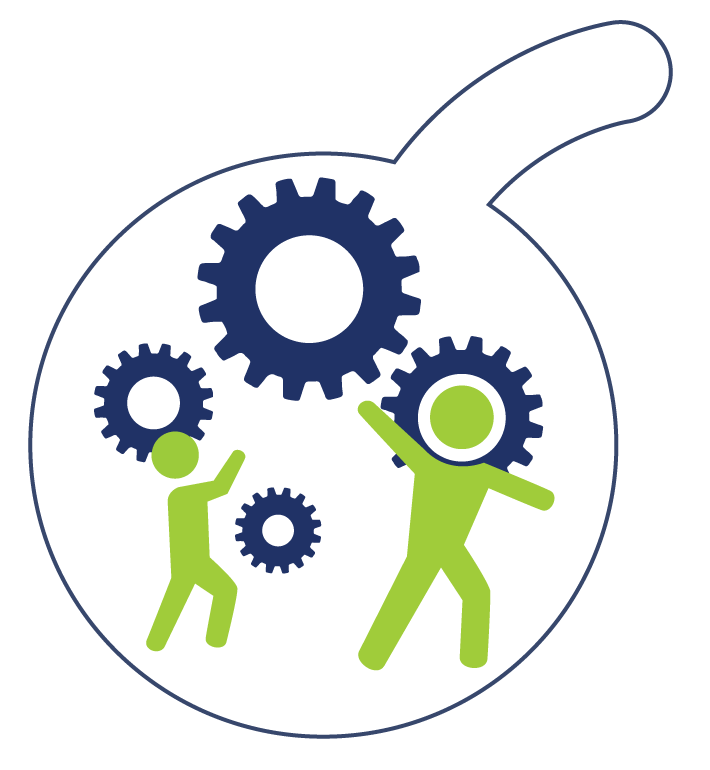 zelfstandigheid  samenwerking           reflectie              effectiviteit   verantwoordelijkheid
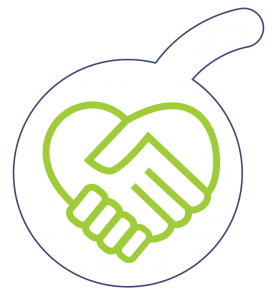 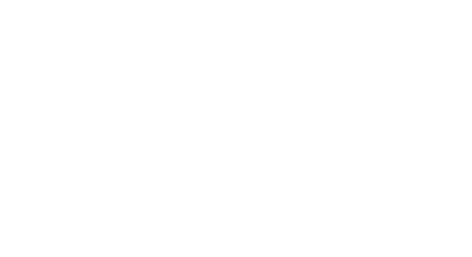 Verantwoordelijkheid


www.stanislascollege.nl

Inloggen – Magister:
Rooster
Absentie
Cijfers
Adresgegevens
ELO

Onze scholen – Stanislascollege Dalton Delft
Jaargids
Verlofaanvraag: gein@stanislascollege.nl
Downloads - oudernieuwsbrief
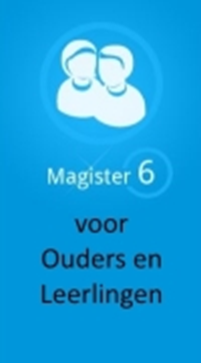 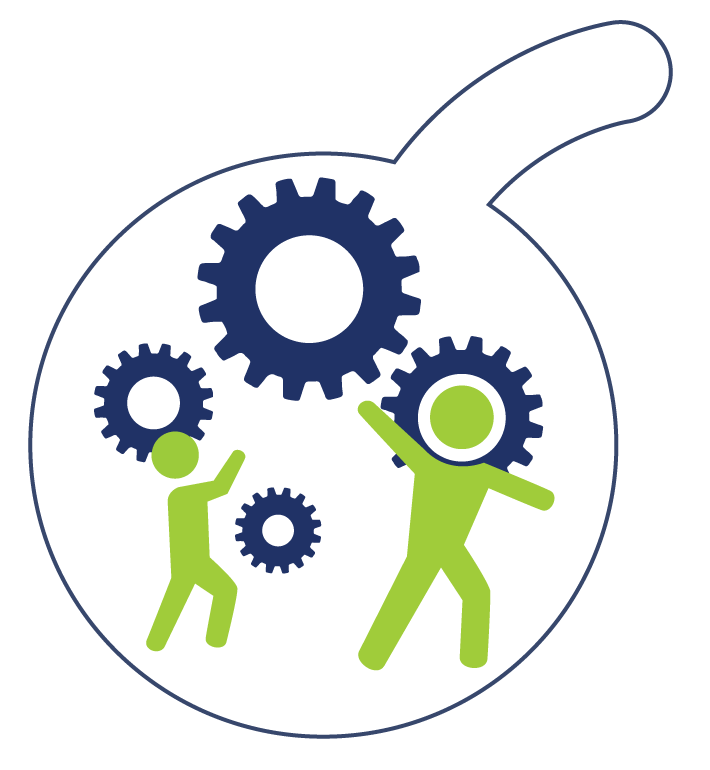 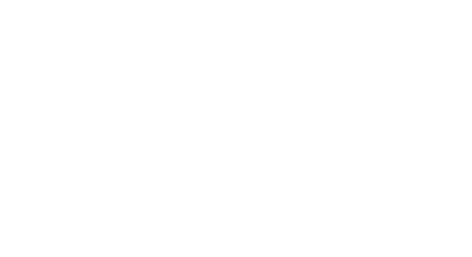 Ziek / verlof / medisch



Onvoorzien:
Telefonisch (8.00 – 8.30 uur)
Via Magister app
Proberen: lukt het niet, naar huis
Corona: graag melden

Voorzien (verlof / medisch):
Voorkomen (niet onder schooltijd)
absentiemeldingSCDD@stanislascollege.nl

Verlofaanvraag tijdig via teamleider – een maand van te voren
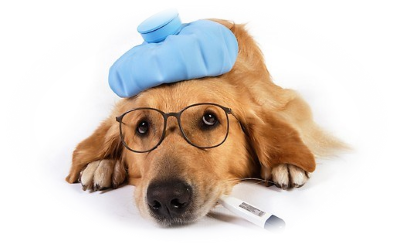 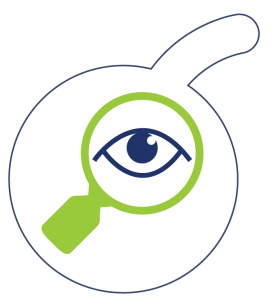 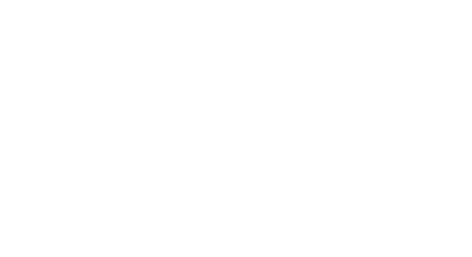 Cijfers / bevorderingsnorm


Rapporten:
Vier toetsweken
So’s, repetities, presentaties, werkstukken, opdrachten
Doorlopend gemiddelde
Cijfers afgerond op 1 decimaal

Advies na periode 2:
Voorlopig advies in februari 2023
Motivatie, inzicht, houding, enz.
Bij mavo-advies: mavo keuzetraject

Bevorderingsnormen op site: 
https://www.stanislascollege.nl/dalton-delft/leerlingen/overgangsnormen
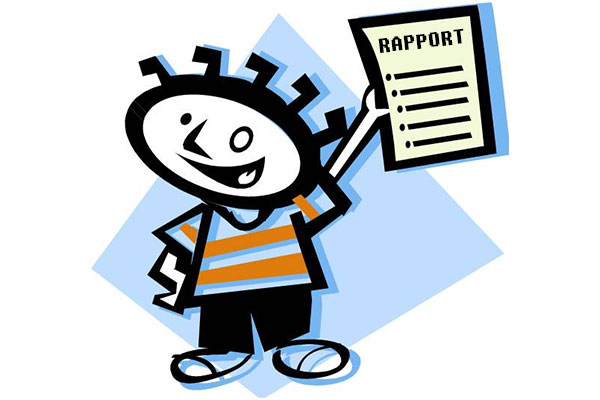 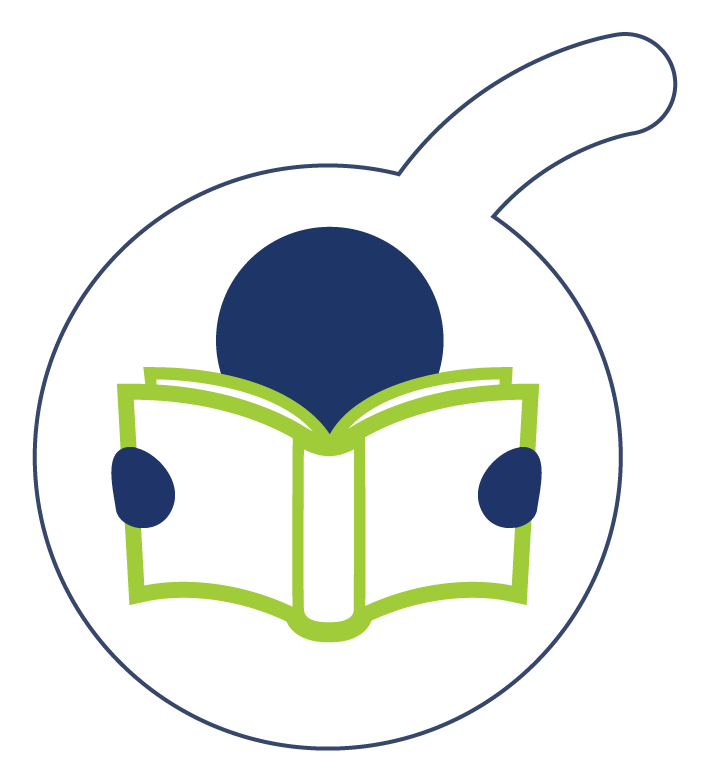 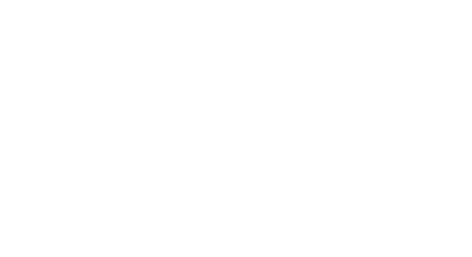 Zelfstandigheid



Uitgaan van daltonkernwaarden

Periodeplanners

Inschrijven daltonuur

Daltonagenda

Google Classroom
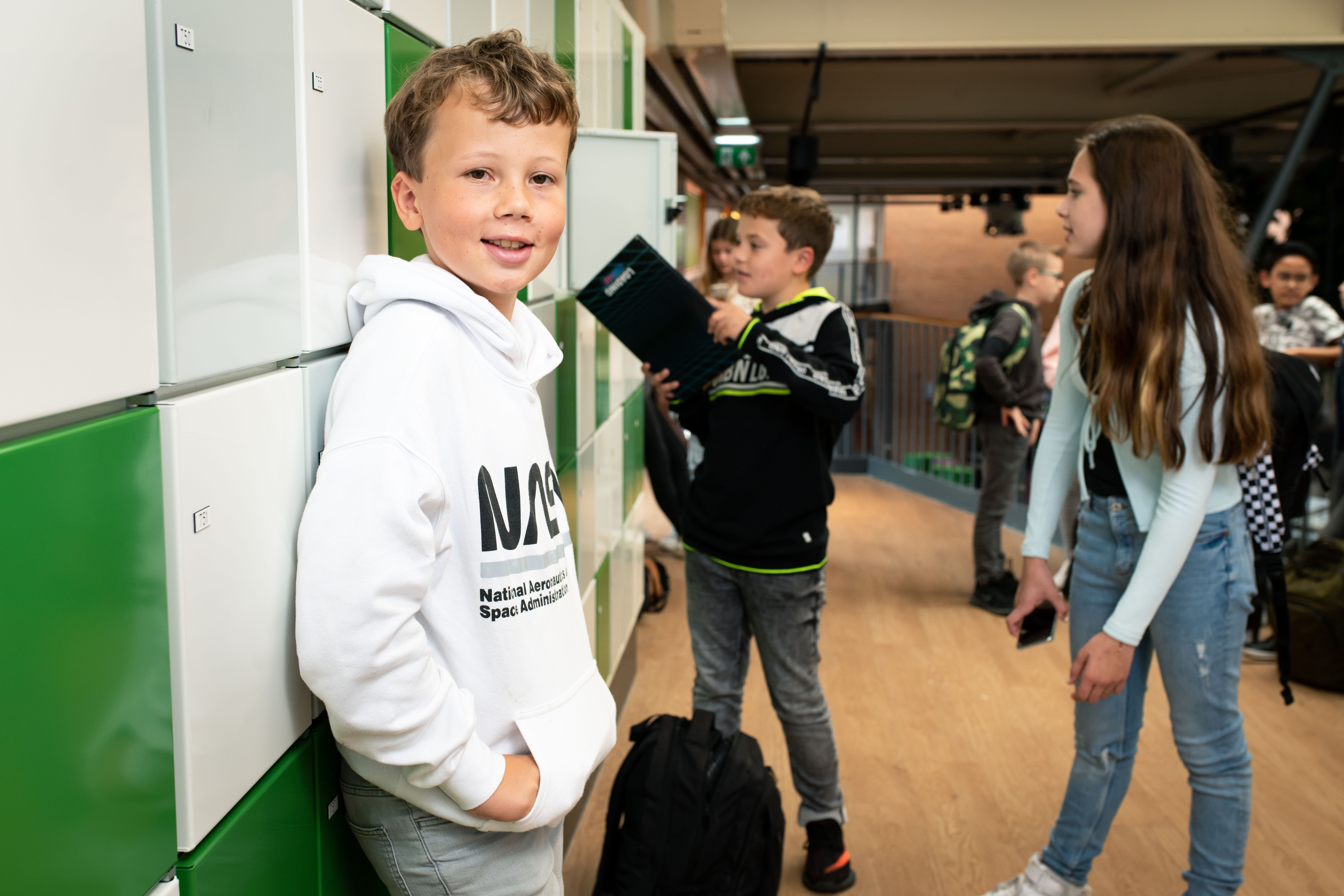 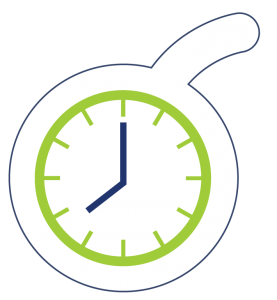 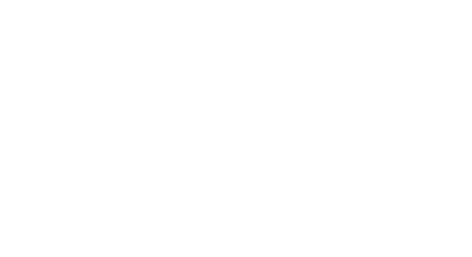 Daltonuur



Vier dagen per week – 3e lesuur
Keuze maken voor welk vak / welke docent
Keuze zelf maken in magister
Keuze mag maximaal één uur voor het daltonuur gewijzigd worden
Docent kan leerlingen uitnodigen / verplichten
Specifiek daltonuur voor bepaalde klas of jaarlaag
      (gesloten daltonuur)
Mentor kan begeleiden bij maken keuze
4x per schooljaar: toetsweek daltonuur experiment
      (in de mentorles plant een leerling een week vooruit
       de daltonuren al in)
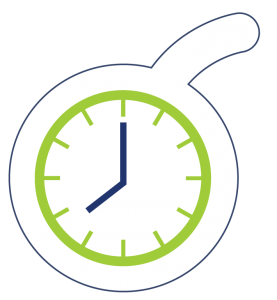 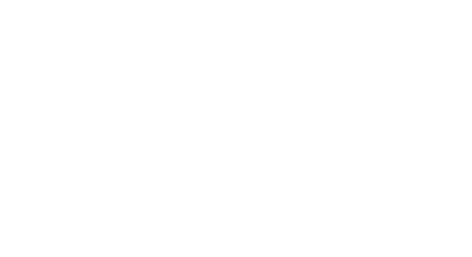 Periodeplanners



Per periode een overzicht van elk vak
Duidelijk wel werk er voor dit vak gedaan moet worden
Planning van toetsen per periode
In magister bij de ELO
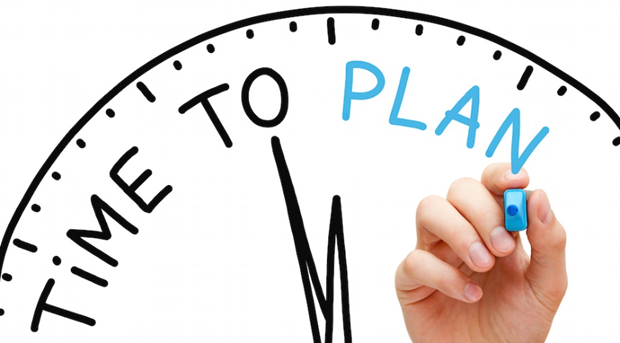 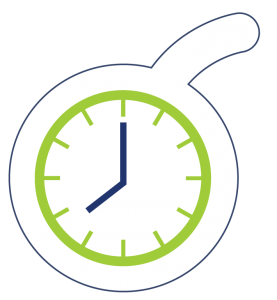 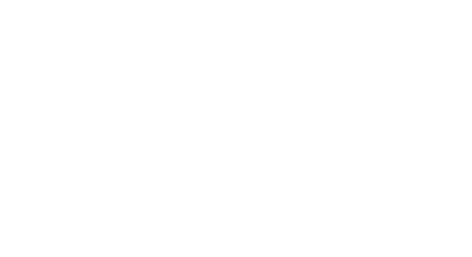 Daltonagenda



Iedere leerling heeft een agenda gekregen
Mentor licht toe en komt er regelmatig op terug
Noodzakelijk voor goed plannen en organiseren

Hierbij de link naar een instructievideo op Youtube, over het gebruik van de agenda https://www.youtube.com/watch?v=N3OR6rlvTo4
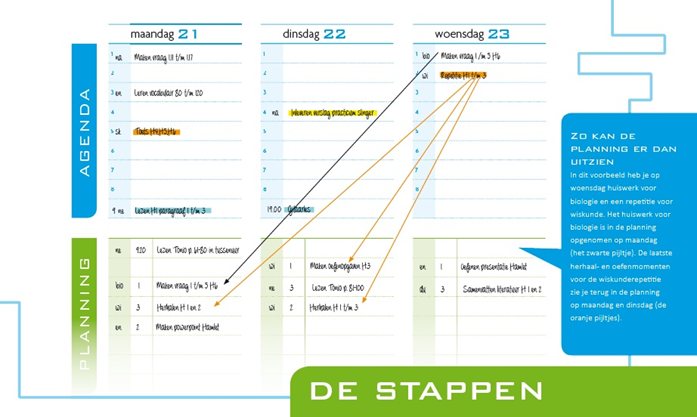 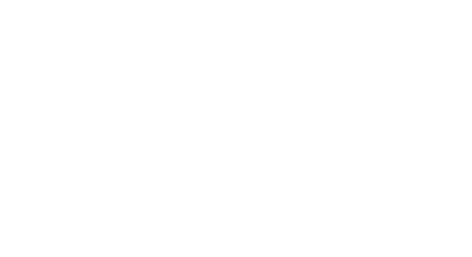 Maatschappelijke stage (MAS)

Totaal 30 uur in totale schoolcarriere
Doel: kennismaken met vrijwilligerswerk, ontdekken van werkveld, maatschappelijke verantwoordelijkheid (mag niet bij familie)
Voor aanvang:
MAS-contract ophalen
Goedkeuring activiteit
Contactpersoon MAS: mevr. Ashruf
Certificaat bij diploma!
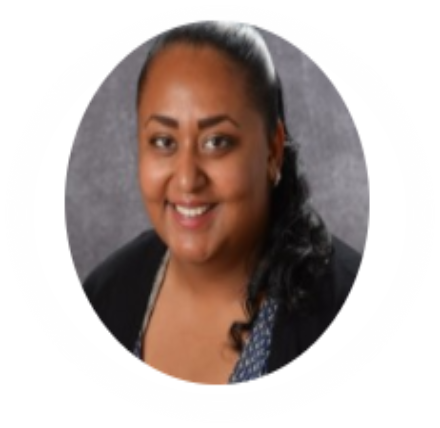 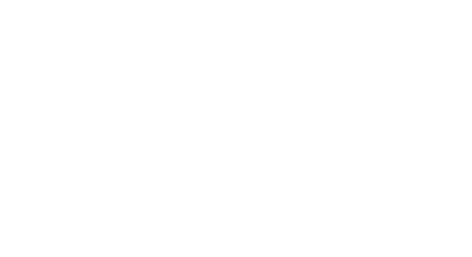 Ondersteuning


Basisondersteuning (niveau 1): 
Remedial teaching (maatwerk op basis van verklaring)
Leer leren training
BOF training
Daltonuren
Huiswerkbegeleiding 
Steunlessen
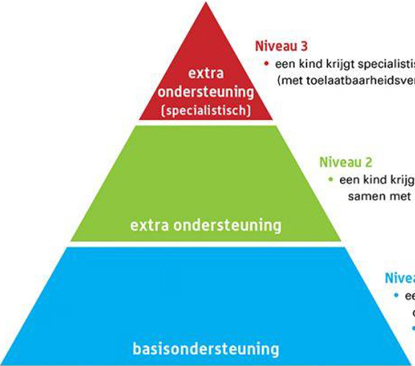 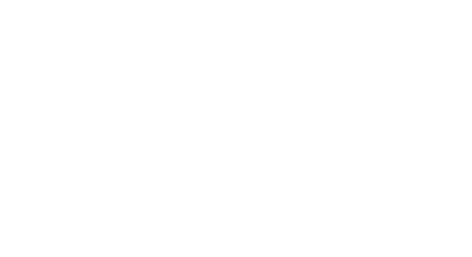 Ondersteuning


Extra ondersteuning (niveau 2): 

Wordt georganiseerd door de school en het samenwerkingsverband. De ondersteuning vindt plaats op school.
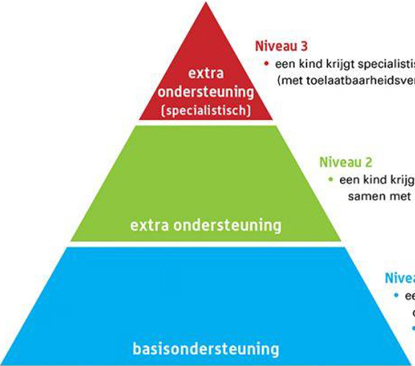 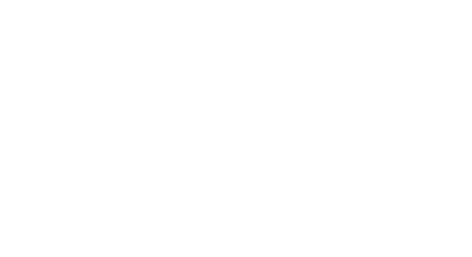 Praktische informatie



Emailadres correct?
Telefoonnummer correct?

(kunt u zelf aanpassen in Magister)

Mobiele telefoons
Chromebooks
Boeken via boekenfonds Van Dijk
Ouder(s) / verzorger(s) met financiële problemen (folder)
Covid in de toekomst?
Oudernieuwsbrief via mail
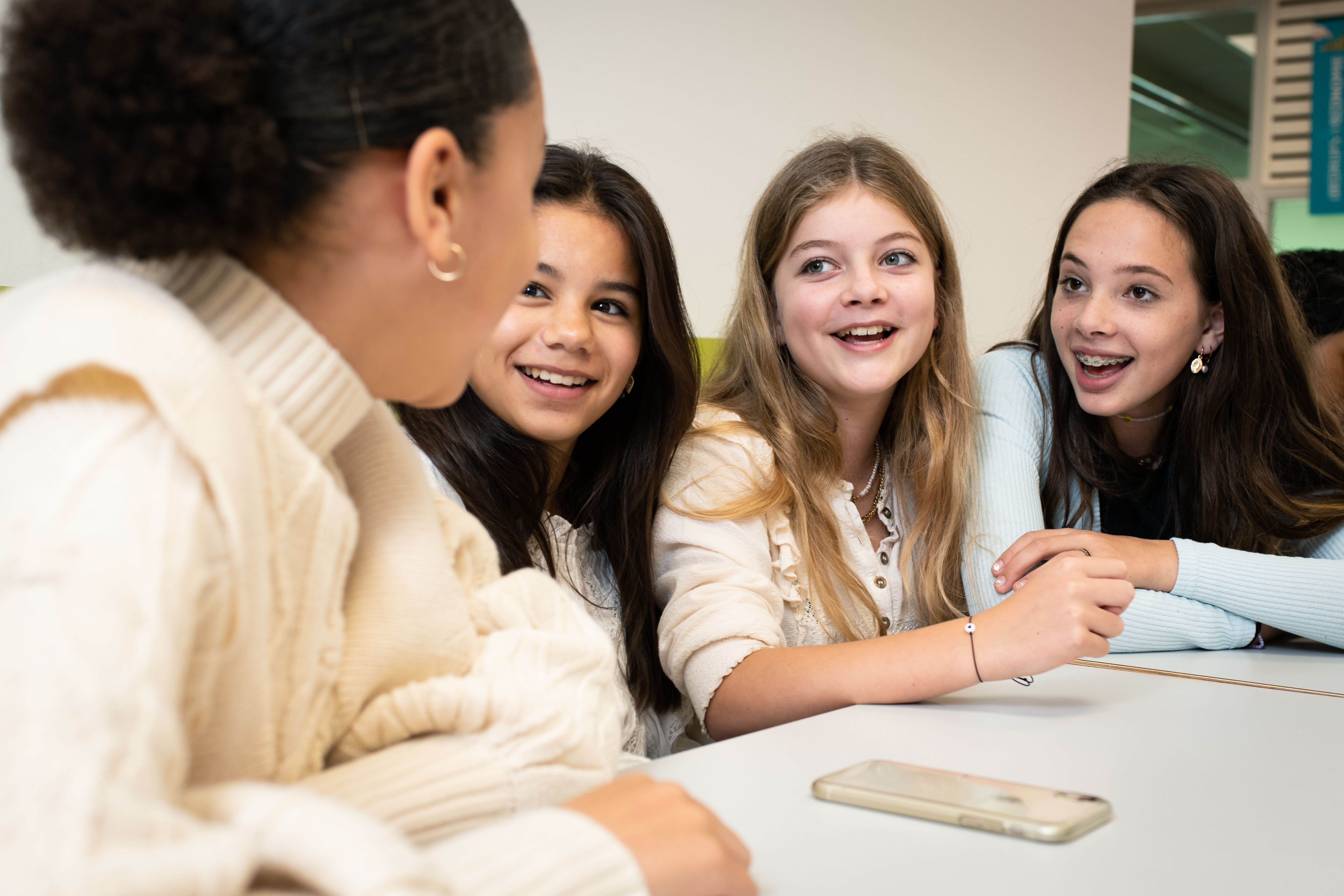 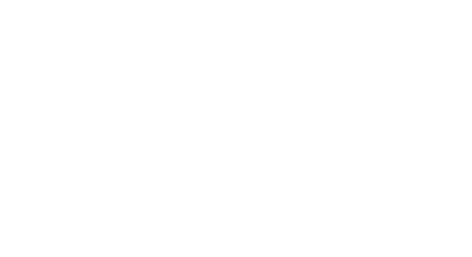 Bedankt voor uw aandacht vragen: mail de mentor! Tot ziens bij het volgende MOL-gesprek
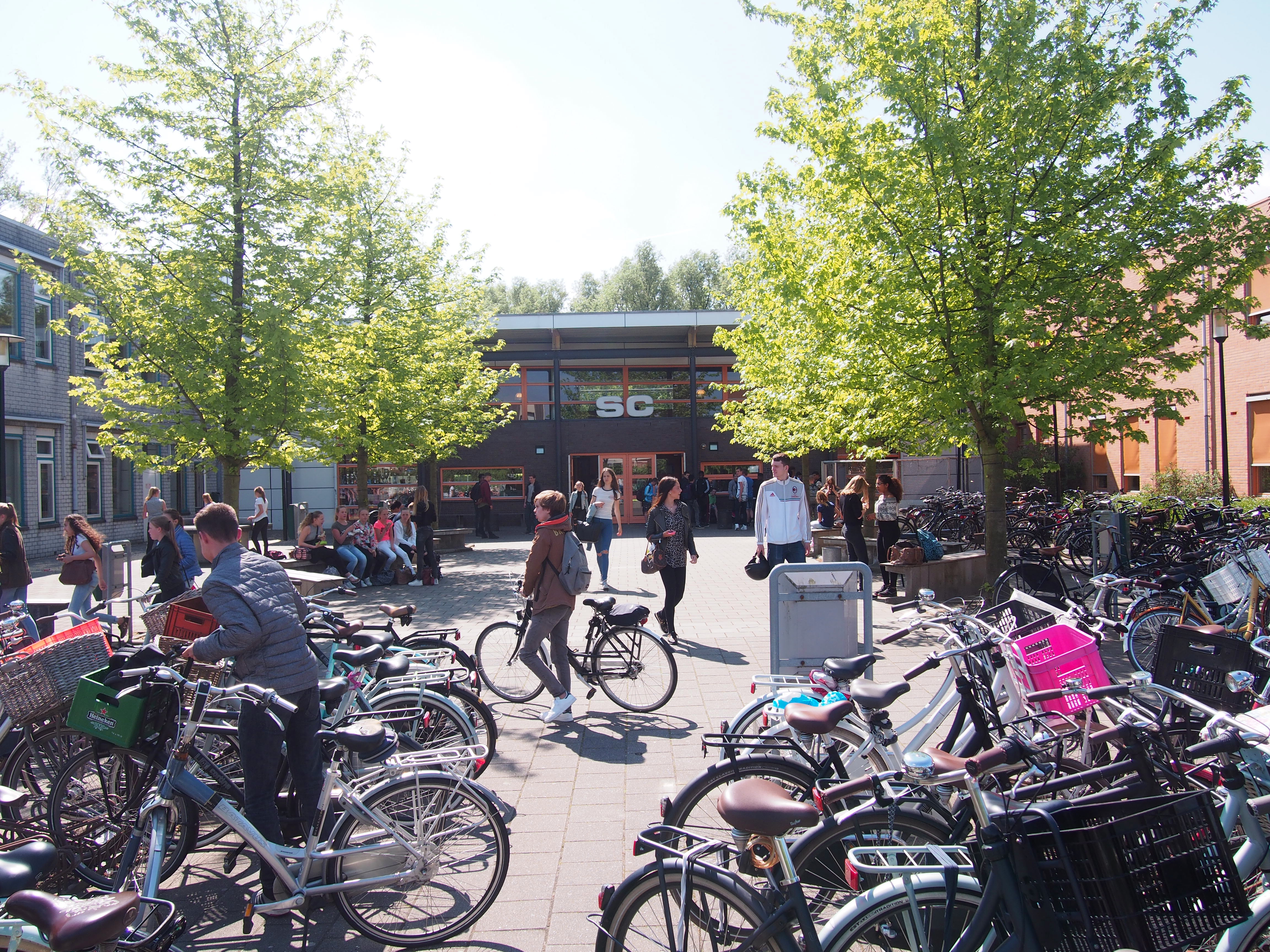 Het begint bij jou!